MỘT SỐ THÔNG TIN CHUNG VỀ BỆNH VIÊM ĐƯỜNG HÔ HẤP CẤP DO CHỦNG MỚI CỦA VI RÚT CORONA (Novel Corona Virus - nCoV)



Long Biên, ngày 31 tháng 01 năm 2020
VI RÚT CORONA
Vi rút corona (CoV) là một họ vi rút lớn gây bệnh từ cảm lạnh thông thường đến các bệnh nặng hơn. 
Có 04 nhóm chính của coronavirus: alpha, beta, gamma, delta.
Các coronavirus ở người được xác định lần đầu tiên vào giữa những năm 1960. 
Bảy loại coronavirus có thể lây nhiễm cho người là:
229E (alpha coronavirus)
NL63 (alpha coronavirus)              Gây cảm lạnh thông thường
OC43 (beta coronavirus)
HKU1 (beta coronavirus)
MERS-CoV (beta coronavirus)
SARS-CoV (beta coronavirus)      Gây bệnh nặng
Coronavirus (2019-nCoV)
VI RÚT CORONA
Hội chứng hô hấp Trung đông đông MERS-CoV:
Xuất hiện từ tháng 4/2012
Đến nay đã lây truyền tại 12 quốc gia tại khu vực Trung đông
2.494 trường hợp mắc
858 trường hợp tử vong
Tỷ lệ tử vong 34,4%
VI RÚT CORONA
Hội chứng hô hấp cấp tính nặng (SARS):  
Xuất hiện từ 11/2002 đến 7/8/2003
Tại 32 quốc gia và vùng lãnh thổ trên thế giới
8.098 người mắc
774 người chết
Tỷ lệ tử vong: 9,6%.
VI RÚT CORONA
Bệnh viêm đường hô hấp cấp do chủng mới của vi rút Corona (nCoV): 
Xuất hiện tại Vũ Hán, Hồ Bắc, Trung Quốc từ tháng 3/12/2019
Đến 30/1/2020: 
   + 8.142 trường hợp mắc
   + 170 trường hợp tử vong
   + Tỷ lệ bệnh nặng: 20-25%
   + Tỷ lệ tử vong:        2,08%.
VI RÚT CORONA
Novel Coronavirus (2019-nCoV) ? Chưa rõ nguồn gốc từ đâu dơi? Rắn?...
Khả năng gây bệnh?

Đường truyền: Hô hấp, niêm mạc? Khác?

Miễn dịch/đáp ứng miễn dịch?

Đã phân lập được virus (TQ và Úc) phát triển Phương pháp chẩn đoán, nghiên cứu thuốc/vắc xin…

UPDATE: Hàng giờ/ngày các thông tin vi rút, dịch tễ, phòng chống, điều trị,
BỆNH NẶNG DO VI RÚT CORONA
Tình hình bệnh viêm đường hô hấp cấp do nCoVtừ 12/2019 đến 30/1/2020
31/12   17/1   18/1     21/1     23/1     24/1     25/1     26/1     27/1     28/1    29/1     30/1
Diễn biến của bệnh viêm đường hô hấp cấp do nCoV
Ngày 31/12/2019, WHO đã cảnh báo về một số trường hợp viêm phổi ở thành phố Vũ Hán, tỉnh Hồ Bắc của Trung Quốc. 
Ngày 7/1/2020, Trung Quốc xác nhận đã xác định được một loại virus mới tạm thời được đặt tên là phiên bản 2019- Novel Corona vi rút (CoV).
Ngày 9/1/2020, Tổ chức Y tế Thế giới báo cáo một loại coronavirus mới đã được Trung Quốc xác định. Virus có liên quan đến sự bùng phát bệnh viêm phổi ở thành phố Vũ Hán, tỉnh Hồ Bắc, Trung Quốc.
Diễn biến của bệnh viêm đường hô hấp cấp do nCoV
Ngày 20-21/1/2020, một phái đoàn của Tổ chức Y tế Thế giới (WHO) đã thực hiện một chuyến thăm thực địa đến Vũ Hán để tìm hiểu về phản ứng với coronavirus mới năm 2019 
Đã có lây truyền thứ cấp:thế hệ thứ tư ở Vũ Hán và các thế hệ thứ hai bên ngoài Vũ Hán.
WHO: chưa công bố tình trạng khẩn cấp về sức khỏe cộng đồng (public health emergencies of Intenatiol Concern – PHEIC):
Cấp độ rất cao ở Trung Quốc.
Cấp độ cao ở khu vực và toàn cầu. 
Việt Nam: Nguy cơ dịch xâm nhập vào nước ta là cao
Diễn biến của bệnh viêm đường hô hấp cấp do nCoV
Ngày 28/1/2020: Tổng giám đốc Tổ chức Y tế Thế giới (WHO), Tiến sĩ Tedros Adhanom Ghebreyesus đã gặp Chủ tịch Tập Cận Bình
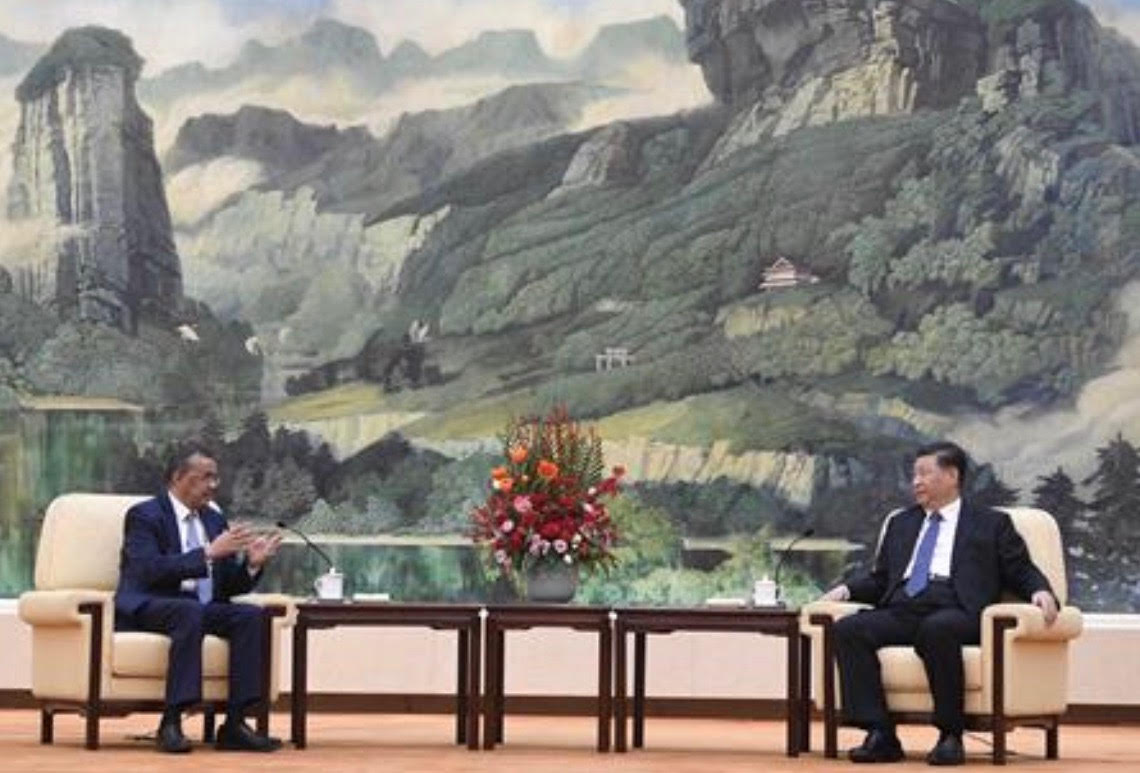 Diễn biến của bệnh viêm đường hô hấp cấp do nCoV
Đến nay dịch bệnh đã lan rộng ra 30/31 tỉnh, thành phố của Trung Quốc và đã lây lan ra 19 quốc gia, vùng lãnh thổ
Tại Việt Nam: 05 trường hợp
02 trường hợp người Trung Quốc có xét nghiệm dương tính với nCoV (trong đó 01 người được điều trị và đã xét nghiệm lại âm tính với nCoV)
03 TH người VN (01 Thanh Hóa; 02 Vĩnh Phúc) đều có tiền sử đi về từ Vũ Hán.
32 trường hợp nghi ngờ đang được cách ly theo dõi, điều trị, chờ kết quả khẳng định
65 trường hợp nghi ngờ đã được xét nghiệm loại trừ
43 trường hợp tiếp xúc gần đang được giám sát, theo dõi sức khỏe.
Diễn biến của bệnh viêm đường hô hấp cấp do nCoV
Tại Hà Nội:
Trường hợp nghi ngờ: 16 (Nam:8, Nữ: 8)
Người Việt Nam: 11, ngoại quốc: 5
Đã xét nghiệm: âm tính 01, loại trừ 03
Chờ kết quả XN: 12
Nơi theo dõi cách ly, điều trị:
BV Vimec: 02
BV E: 01
BV Lâm sàng NĐ: 13
67 người tiếp xúc gần: hiện tại không có triệu chứng
HƯỚNG DẪN TẠM THỜI
GIÁM SÁT VÀ PHÒNG, CHỐNG BỆNH NHIỄM TRÙNG ĐƯỜNG HÔ HẤP CẤP DO CHỦNG MỚI CỦA VI RÚT CORONA 
(nCoV) 
(Theo QĐ 181/QĐ-BYT ngày 21/01/2020)
ĐẶC ĐIỂM CHUNG
Bệnh truyền nhiễm thuộc nhóm A.
Tác nhân là chủng vi rút mới của họ vi rút Corona.
Người mắc bệnh có triệu chứng viêm đường hô hấp cấp tính: sốt, ho, khó thở, có trường hợp viêm phổi nặng, có thể gây suy hô hấp cấp và nguy cơ tử vong, đặc biệt ở những người có bệnh lý mạn tính, bệnh nền.
Chưa rõ nguồn lây và đường lây truyền.
Có bằng chứng rõ ràng lây truyền từ người sang người
HƯỚNG DẪN GIÁM SÁT BỆNH VIÊM ĐƯỜNG HÔ HẤP CẤP DO nCoV
1. Trường hợp bệnh nghi ngờ: Là trường hợp nhiễm trùng đường hô hấp cấp tính, với các biểu hiện sốt, ho, có thể có khó thở và có một trong các yếu tố dịch tễ sau:
Có tiền sử đến/ở/về từ vùng có dịch (Trung Quốc) trong vòng 14 ngày trước khi khởi phát bệnh; hoặc:
Tiếp xúc gần (trong vòng 2 mét) với trường hợp mắc hoặc nghi ngờ mắc bệnh viêm đường hô hấp cấp do nCoV.
             - Điều tra dịch tễ, lấy mẫu xét nghiệm tất cả các trường hợp nghi ngờ
             - Chẩn đoán nhanh
             - Khoanh vùng và xử lý ổ dịch kịp thời, triệt để
             - Cách ly, theo dõi và điều trị 
		+ Bệnh nhi: BV đa khoa Đức Giang
		+ Người lớn: BV đa khoa Đức Giang, Đống đa, Thanh Nhàn  
                                và Bắc Thăng long
HƯỚNG DẪN GIÁM SÁT BỆNH VIÊM ĐƯỜNG HÔ HẤP CẤP DO nCoV
1. Trường hợp bệnh nghi ngờ: Là trường hợp nhiễm trùng đường hô hấp cấp tính, với các biểu hiện sốt, ho, có thể có khó thở và có một trong các yếu tố dịch tễ sau:
             Giám sát phát hiện ca nghi ngờ: 
	+ Cửa khẩu (máy đo thân nhiệt, triệu chứng)
	+ Cơ sở điều trị trong và ngoài công lập: các trường hợp có triệu chứng + yếu tố dịch tễ (GS bệnh viện theo phân cấp)
	+ Cộng đồng: các trường hợp có triệu chứng + yếu tố dịch tễ (y tế xã/phường, thôn xóm và người dân)
HƯỚNG DẪN GIÁM SÁT BỆNH VIÊM ĐƯỜNG HÔ HẤP CẤP DO nCoV
2 mét
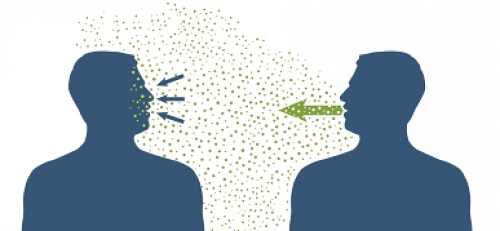 Tiếp xúc gần
HƯỚNG DẪN GIÁM SÁT BỆNH VIÊM ĐƯỜNG HÔ HẤP CẤP DO nCoV
2. Trường hợp bệnh xác định: 
Là trường hợp bệnh nghi ngờ có xét nghiệm khẳng định nhiễm vi rút nCoV.
       - Cách ly, điều trị đến khi hết triệu chứng và xét nghiệm lại âm tính với nCoV
HƯỚNG DẪN GIÁM SÁT BỆNH VIÊM ĐƯỜNG HÔ HẤP CẤP DO nCoV
3. Người tiếp xúc gần bao gồm: 04 đối tượng
Nhân viên Y tế trực tiếp chăm sóc, điều trị ca bệnh xác định; nhân viên Y tế, nhân viên phục vụ khác có tiền sử tiếp xúc với ca bệnh xác định/phòng điều trị bệnh nhân xác định trong quá trình làm việc. 
Người cùng làm việc trong khoảng cách gần hoặc ở cùng phòng làm việc với trường hợp bệnh xác định.
Người ngồi cùng hàng hoặc trước và sau hai hàng ghế (2 mét) trên cùng một chuyến xe/toa tàu/máy bay với trường hợp bệnh xác định.
Người sống trong cùng gia đình với trường hợp bệnh xác định.
HƯỚNG DẪN GIÁM SÁT BỆNH VIÊM ĐƯỜNG HÔ HẤP CẤP DO nCoV
Ổ dịch: 
	Một nơi (thôn, xóm, đội/tổ dân phố/đơn vị…) ghi nhận 1 trường hợp xác định trở lên.
Ổ dịch chấm dứt: 
	Khi không ghi nhận trường hợp mắc mới trong vòng 21 ngày kể từ ngày khởi phát trường hợp bệnh gần nhất.
NỘI DUNG GIÁM SÁT
Để đáp ứng hiệu quả với dịch bệnh, công tác giám sát và phòng, chống được chia theo         3 tình huống
NỘI DUNG GIÁM SÁT - TÌNH HUỐNG 01
Tình huống 1: Chưa ghi nhận trường hợp xác định tại Việt Nam
Yêu cầu: 
Giám sát chặt chẽ nhằm phát hiện sớm các trường hợp nghi ngờ đầu tiên
Chẩn đoán nhanh đồng thời tiến hành khoanh vùng và xử lý kịp thời tránh lây lan.
NỘI DUNG GIÁM SÁT - TÌNH HUỐNG 01
Phương thức giám sát
 Điều tra dịch tễ, lấy mẫu xét nghiệm tất cả các trường hợp bệnh thuộc diện giám sát (theo định nghĩa trường hợp bệnh nghi ngờ).
 Giám sát tại cửa khẩu, cơ sở điều trị và tại cộng đồng, trong đó chú trọng giám sát tại cửa khẩu thông qua đo thân nhiệt, quan sát thực tế và các biện pháp khác theo hướng dẫn của Bộ Y tế
NỘI DUNG GIÁM SÁT - TÌNH HUỐNG 02
Tình huống 02: Xuất hiện trường hợp xác định xâm nhập vào Việt Nam 
Yêu cầu: 
Phát hiện sớm ca bệnh và các trường hợp có liên quan đến ca bệnh xâm nhập để cách ly, theo dõi.
Xử lý triệt để ổ dịch, tránh lây lan tại cơ sở y tế và cộng đồng.
NỘI DUNG GIÁM SÁT - TÌNH HUỐNG 02
Phương thức giám sát:
Giám sát, điều tra dịch tễ, lấy mẫu xét nghiệm tất cả các trường hợp bệnh nghi ngờ theo định nghĩa.
Giám sát, theo dõi tình trạng sức khỏe của tất cả những người có tiếp xúc gần với trường hợp bệnh trong vòng 14 ngày kể từ lần tiếp xúc cuối cùng.
Tiếp tục thực hiện giám sát tại cửa khẩu, cơ sở điều trị và tại cộng đồng.
NỘI DUNG GIÁM SÁT - TÌNH HUỐNG 03
Tình huống 03: Dịch lây lan trong cộng đồng
Yêu cầu: 
Phát hiện sớm các trường hợp bệnh mắc mới trong cộng đồng, 
Xử lý triệt để ổ dịch, 
Hạn chế tối đa khả năng dịch lan rộng trong cộng đồng.
NỘI DUNG GIÁM SÁT - TÌNH HUỐNG 03
Phương thức giám sát:
Ở các địa phương chưa ghi nhận trường hợp bệnh: Giám sát, điều tra dịch tễ, lấy mẫu xét nghiệm tất cả các trường hợp bệnh nghi ngờ theo định nghĩa trường hợp bệnh. 
Ở các ổ dịch đã được xác định: Giám sát, điều tra dịch tễ, lấy mẫu xét nghiệm 3-5 trường hợp bệnh phát hiện đầu tiên.
Điều tra dịch tễ, lấy mẫu xét nghiệm những bệnh nhân viêm đường hô hấp cấp tính nặng nhập viện.
Ở cả 3 tình huống, tất cả các trường hợp tử vong nghi do mắc nCoV đều phải được điều tra, báo cáo và lấy mẫu bệnh phẩm để xét nghiệm.
Tiếp tục duy trì việc giám sát tại cơ sở điều trị và tại cộng đồng (Sơ đồ giám sát phát hiện trường hợp bệnh nghi mắc tại cộng đồng - Phụ lục).
SƠ ĐỒ GIÁM SÁT, PHÁT HIỆN CA BỆNH NGHI MẮC nCoV TẠI CỘNG ĐỒNG
Giám sát tích cực chủ động tại cộng đồng
Có biểu hiện bệnh
Ca bệnh nghi ngờ
Có biểu hiện bệnh
Lập danh sách, quản lý theo dõi sức khoẻ người tiếp xúc gần trong vòng 14 ngày
Thông báo, chuyển cơ sở y tế cách ly, điều trị, xét nghiệm
Xét nghiệm âm tính
Tự theo dõi sức khoẻ trong 14 ngày
Xét nghiệm dương tính
Không biểu hiện bệnh
Thông báo cho những người có tiếp xúc, liên quan khác
Không biểu hiện bệnh
Ca bệnh xác định
LOẠI TRỪ
NỘI DUNG GIÁM SÁT-THÔNG TIN BÁO CÁO
Thực hiện thông tin, báo cáo đối với bệnh truyền nhiễm nhóm A theo quy định của Luật phòng, chống bệnh truyền nhiễm; Thông tư số 54/2015/TT-BYT ngày 28 tháng 12 năm 2015 của Bộ Y tế hướng dẫn chế độ khai báo, thông tin, báo cáo bệnh truyền nhiễm và các văn bản khác về thông tin, báo cáo dịch bệnh.
Tiếp nhận thông tin và tư vấn qua đường dây nóng: 0243.8779171, 0972585649, Email: ksdbquanlongbien@gmail.com
Thực hiện điều tra các trường hợp bệnh theo mẫu 1
Thực hiện công bố dịch và công bố hết dịch bệnh truyền nhiễm theo quy định của Quyết định số 02/QĐ-TTg ngày 28 tháng  01 năm 2016 của Thủ tướng Chính phủ.
CÁC BIỆN PHÁP PHÒNG BỆNH
1. Các biện pháp phòng bệnh chung
Tuyên truyền cho người dân về bệnh viêm đường hô hấp cấp tính do nCoV và các biện pháp phòng bệnh, cũng như cách thức tự theo dõi sức khỏe, khai báo khi có biểu hiện nghi ngờ mắc bệnh, đặc biệt cho những người đến Việt Nam từ vùng có dịch hay những người từ Việt Nam đến vùng có dịch.    
Người có các triệu chứng viêm đường hô hấp hoặc nghi ngờ mắc bệnh như sốt, ho, khó thở không nên đi du lịch hoặc đến nơi tập trung đông người.
Tránh tiếp xúc với người bị bệnh đường hô hấp cấp tính. Khi cần tiếp xúc với người bệnh, phải đeo khẩu trang y tế và giữ khoảng cách khi tiếp xúc.
Che miệng và mũi khi ho hoặc hắt hơi; tốt nhất bằng khăn vải hoặc khăn tay khi ho hoặc hắt hơi để làm giảm phát tán các dịch tiết đường hô hấp, sau đó hủy hoặc giặt sạch khăn ngay.
CÁC BIỆN PHÁP PHÒNG BỆNH (2)
Giữ vệ sinh cá nhân, rửa tay thường xuyên bằng xà phòng, tránh đưa tay lên mắt, mũi, miệng.
Thường xuyên súc họng bằng nước sát khuẩn miệng.
Tăng cường thông khí nơi làm việc, nhà ở, trường học, cơ sở y tế,... bằng cách mở các cửa ra vào và cửa sổ, hạn chế sử dụng điều hòa.
Thường xuyên lau nền nhà, tay nắm cửa và bề mặt các đồ vật trong nhà bằng các chất tẩy rửa thông thường, như xà phòng và các dung dịch khử khuẩn thông thường khác.
Tăng cường sức khỏe bằng ăn uống, nghỉ ngơi, sinh hoạt hợp lý, luyện tập thể thao.
Nếu thấy có biểu hiện của bệnh viêm đường hô hấp cấp tính, phải thông báo ngay cho cơ sở y tế gần nhất để được tư vấn, cách ly và điều trị kịp thời.
CÁC BIỆN PHÁP PHÒNG BỆNH (3)
2. Biện pháp phòng bệnh đặc hiệu
	Hiện nay chưa có thuốc điều trị đặc hiệu và vắc xin phòng bệnh cho bệnh này.
CÁC BIỆN PHÁP PHÒNG BỆNH (4)
3. Cách ly y tế.
Việc cách ly và xử lý y tế tại cửa khẩu áp dụng đối với các bệnh truyền nhiễm theo quy định tại Nghị định số 101/2010/NĐ-CP ngày 30 tháng 9 năm 2010 của Chính phủ quy định chi tiết thi hành một số điều của Luật Phòng, chống bệnh truyền nhiễm về áp dụng biện pháp cách ly y tế, cưỡng chế cách ly y tế và chống dịch đặc thù trong thời gian có dịch.
Khuyến cáo cho những trường hợp từ vùng có dịch tự theo dõi sức khỏe, hạn chế tiếp xúc, tập trung nơi đông người. Khi có triệu chứng viêm đường hô hấp cần tới cơ sở y tế gần nhất để được tư vấn, chẩn đoán, cách ly y tế.
CÁC BIỆN PHÁP PHÒNG BỆNH (5)
4. Chuẩn bị đầy đủ về vật tư, hóa chất, trang thiết bị dự phòng khi dịch xảy ra
CÁC BIỆN PHÁP CHỐNG DỊCH
Triển khai các biện pháp phòng bệnh nêu trên.
Thực hiện thêm các biện pháp sau:
1. Đối với người bệnh
Cách ly, điều trị tại cơ sở y tế, giảm tối đa biến chứng, tử vong. Hạn chế việc chuyển tuyến bệnh nhân để tránh lây lan trừ trường hợp thực sự cần thiết. Thời gian cách ly đến khi hết các triệu chứng lâm sàng.
Sử dụng khẩu trang y tế đúng cách khi tiếp xúc với người khác để hạn chế lây truyền bệnh.
Điều trị theo hướng dẫn của Bộ Y tế.
Xử lý tử thi theo Thông tư số 02/2009/TT-BYT ngày 26 tháng 5 năm 2009 của Bộ trưởng Bộ Y tế hướng dẫn vệ sinh trong hoạt động mai táng và hoả táng.
CÁC BIỆN PHÁP CHỐNG DỊCH (2)
2. Đối với người tiếp xúc gần hoặc có liên quan khác
Người chăm sóc bệnh nhân phải thực hiện các biện pháp phòng hộ cá nhân như đeo khẩu trang y tế, kính đeo mắt, găng tay, mũ áo, ... trong quá trình tiếp xúc gần với người bệnh; rửa tay ngay bằng xà phòng hoặc dung dịch sát khuẩn khác sau mỗi lần tiếp xúc với người bệnh.
Hạn chế tối đa việc tiếp xúc với bệnh nhân và những người khác.
Lập danh sách những người tiếp xúc gần và theo dõi tình trạng sức khỏe trong vòng 14 ngày kể từ khi tiếp xúc lần cuối. Tư vấn cho người tiếp xúc về các dấu hiệu bệnh và các biện pháp phòng, chống để tự phòng bệnh, tự theo dõi, phát hiện sớm các triệu chứng của bệnh viêm đường hô hấp cấp tính. Nếu có xuất hiện các triệu chứng sốt, ho, đau họng, khó thở ... cần thông báo ngay cho cơ sở y tế gần nhất để được chẩn đoán, điều trị kịp thời.
CÁC BIỆN PHÁP CHỐNG DỊCH (3)
2. Đối với người tiếp xúc gần hoặc có liên quan khác
Đối với những người không tiếp xúc gần mà có liên quan khác (cùng chuyến bay, chuyến tàu, xe, cùng cuộc họp, cùng tham dự giao lưu tập thể…), cơ quan Y tế sẽ thông báo bằng nhiều cách (điện thoại, tin nhắn, phương tiện thông tin đại chúng) để người dân biết tự theo dõi sức khỏe và chủ động thông báo cho cơ quan Y tế khi có dấu hiệu nghi ngờ mắc bệnh.  
Thực hiện tốt vệ sinh cá nhân, thường xuyên rửa tay bằng xà phòng; sử dụng các thuốc sát khuẩn đường mũi họng như: súc miệng bằng nước sát khuẩn và các dung dịch sát khuẩn mũi họng khác.
Hạn chế đến nơi tụ họp đông người đề phòng lây bệnh cho người khác.
CÁC BIỆN PHÁP CHỐNG DỊCH (4)
3. Đối với hộ gia đình bệnh nhân
Thực hiện các biện pháp phòng bệnh đối với cá nhân như trong phần III mục 1.
Thực hiện vệ sinh thông khí, thông thoáng nhà ở, thường xuyên lau nền nhà, tay nắm cửa và bề mặt các đồ vật trong nhà bằng các chất tẩy rửa thông thường như xà phòng và các dung dịch khử khuẩn khác.
4. Đối với cộng đồng, trường học, xí nghiệp, công sở.
Triển khai các biện pháp phòng, chống dịch như đối với hộ gia đình.
Biện pháp đóng cửa trường học, công sở, xí nghiệp,... sẽ do Ban chỉ đạo phòng chống dịch của tỉnh/thành phố quyết định dựa trên cơ sở tình hình dịch cụ thể của từng nơi có cân nhắc tính hiệu quả làm giảm lây truyền bệnh tại cộng đồng và các ảnh hưởng đến xã hội và kinh tế.
CÁC BIỆN PHÁP CHỐNG DỊCH (6)
6. Khử trùng và xử lý môi trường ổ dịch
Khu vực cách ly và nhà bệnh nhân phải được khử trùng bằng cách lau rửa nền nhà, tay nắm cửa và bề mặt các đồ vật trong nhà với dung dịch chứa 0,5% Clo hoạt tính. Việc khử trùng các khu vực có liên quan khác sẽ do cán bộ dịch tễ quyết định dựa trên cơ sở điều tra thực tế. 
Chất tiết đường hô hấp (đờm, rãi, dịch mũi họng, dịch phế quản, …) của bệnh nhân phải được xử lý triệt để bằng dung dịch khử trùng chứa 1,25% Clo hoạt tính với tỷ lệ 1:1 trong thời gian ít nhất 30 phút sau đó thu gom theo quy định của cơ sở điều trị.
CÁC BIỆN PHÁP CHỐNG DỊCH (7)
6. Khử trùng và xử lý môi trường ổ dịch (tiếp)
Các phương tiện chuyên chở bệnh nhân phải được sát trùng tẩy uế bằng dung dịch khử trùng chứa 0,5% Clo hoạt tính. 
Việc khử trùng các khu vực có liên quan khác bằng biện pháp lau bề mặt hoặc phun dung dịch khử trùng có chứa 0,5% Clo hoạt tính sẽ do cán bộ dịch tễ quyết định dựa trên cơ sở điều tra thực tế
Tùy theo diễn biến của dịch bệnh nCoV, các kết quả điều tra, nghiên cứu dịch tễ học, vi rút học, lâm sàng và các khuyến cáo của Tổ chức Y tế thế giới, Bộ Y tế sẽ tiếp tục cập nhật và điều chỉnh hướng dẫn cho phù hợp./.
CÁCH PHA DUNG DỊCH KHỬ TRÙNG          CÓ CHỨA CLO
Lượng hóa chất chứa clo cần để pha số lít dung dịch với nồng độ clo hoạt tính theo yêu cầu được tính theo công thức sau:

	                   Nồng độ clo hoạt tính của dung dịch cần pha (%) X  Số lít 
Lượng hóa chất (gam) = ------------------------------------------------------------- X 1000
                           Hàm lượng clo hoạt tính của hóa chất sử dụng (%)*

Hàm lượng clo hoạt tính của hóa chất luôn được nhà sản xuất ghi trên nhãn, bao bì hoặc bảng hướng dẫn sử dụng sản phẩm.
Ví dụ: 
Để pha 10 lít dung dịch có nồng độ clo hoạt tính 0,5% từ bột cloramin B 25% clo hoạt tính, cần: (0,5 x 10 / 25) x 1000 = 200 gam.
Để pha 10 lít dung dịch có nồng độ clo hoạt tính 0,5% từ bột canxi hypocloride 70% clo hoạt tính, cần: (0,5 x 10 / 70 ) x 1000 = 72 gam.
Để pha 10 lít dung dịch có nồng độ clo hoạt tính 0,5% từ bột natri dichloroisocianurate 60% clo hoạt tính, cần: (0,5 x 10 / 60)  x 1000 = 84 gam.
Lượng hóa chất chứa clo để pha 10 lít dung dịch với các nồng độ clo hoạt tính thường sử dụng trong công tác phòng chống dịch
Cách pha: Hòa tan hoàn toàn lượng hóa chất cần thiết cho vừa đủ 10 lít nước sạch.